LIVING CROWDED LIVES
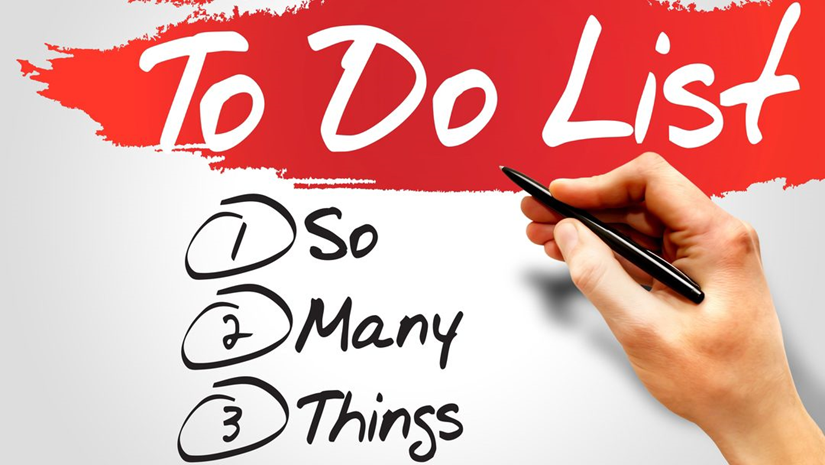 Admonitions about Crowded Lives
Living Crowded Lives
Luke 8:7, 14
Luke 9:57-62
Luke 14:16-24

Lives that are full of earthly things result in lives that are empty of spiritual things!
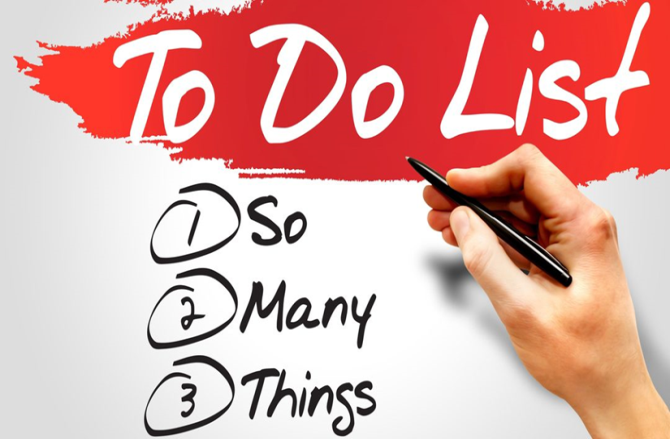 The Cure for Crowded Lives
Living Crowded Lives
Choose the “one, good thing” that is necessary: God!

Luke 10:41-42
Matthew 6:32-33
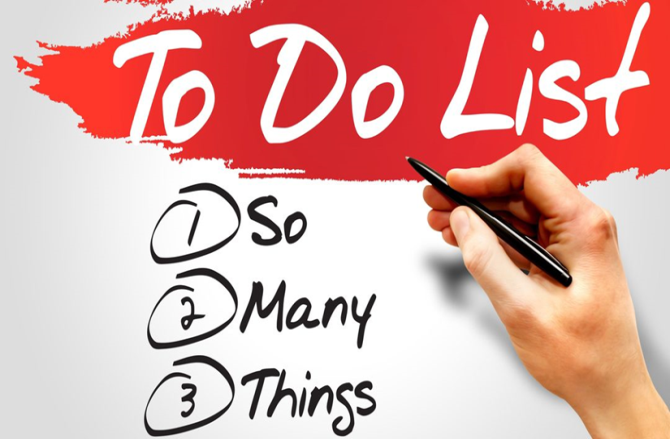